0
<Narinder> <Bhalla>, <MD>
 
I have no relevant financial relationships 
OR 
<Type of Relationship>:  Employee
	<AstraZeneca>
	<Company 2>
 
<Type of Relationship>:
	<Company 1>
	<Company 2>
Examples of relationships are: Advisory Board/Board Member, Consultant, Honoraria,Research Support, Speaker’s Bureau, Stockholder
	Please list full company name
This information is being provided, as a professional courtesy, in response to your request. This material may include information that is not found in the currently approved prescribing information for BRILINTA® (ticagrelor). Providing this scientific information does not constitute any recommendation for use. 
Prescription drugs used in a manner other than their approved indication may not be eligible for reimbursement by any third-party payors, including Medicaid, Medicare, or similar federal or state programs.
Prescribing Information for FDA approved AstraZeneca products may be obtained from www.astrazeneca-us.com or by calling the Information Center at AstraZeneca at 1-800-236-9933. For further medical information requests, please contact AstraZeneca at 1-877-893-1510.
2
Long-Term Risks and Management Strategies in Patients with Prior MI
Narinder Bhalla, MD, FACC, FSCAI
Executive Director, CVMD
Medical Head, Cardiovascular
US Medical Affairs
AstraZeneca Pharmaceuticals
BRILINTA is a trademark of the AstraZeneca group of companies.
MARP ML-1022-US-0367  Approved 7/18
[Speaker Notes: Notes for Presenter:

Click or tap on the AstraZeneca Logo in the right lower corner of the title slide to view the hidden MA Material Cover Sheet.]
Hypothetical Patient Case*
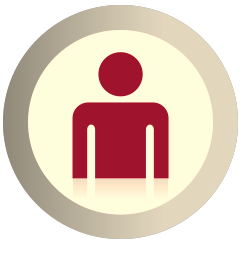 1 Year Follow-Up Visit for 74-Year-Old Male Post MI
Medical History
T2DM
HTN
Hyperlipidemia
Minor right sided CVA (6 yrs. ago) with minimal residual hemiparesis of the left lower extremity
Presentation
74 y/o African American male with a history of MI 12 months prior  
At the time, he had an anterior wall MI, and underwent placement of two DES in the proximal and mid LAD
Angiography at the time also showed a long 50% stenosis in the mid RCA and a 50% stenosis in the proximal Left Circumflex coronary artery and in a large obtuse marginal branch
Lesions in the RCA and the LCx were not hemodynamically significant on FFR interrogation
Current Medications
Losartan 50 mg QD
Rosuvastatin 20mg QD
Metoprolol XL 50 mg QD
Metformin 1000mg QD
Dapagliflozin 5 mg QD
Ticagrelor 90 mg BID
Aspirin 81 mg daily
CVA = cerebrovascular accident; DES = drug eluting stent; FFR = fractional flow reserve; HTN = hypertension; LAD = left anterior descending; LCx = left circumflex; MI = myocardial infarction; RCA = right coronary artery; T2DM = type 2 diabetes mellitus 
*This is not a real patient. This patient case study is for illustrative purposes only.
4
[Speaker Notes: Talking Points
Present Slide]
Hypothetical Patient Case*
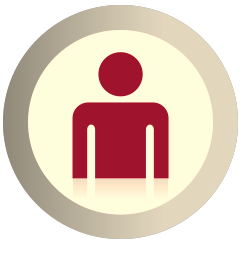 1 Year Follow-Up Visit for 74-Year-Old Male Post MI
Current Exam
BP 140/80; HR 64 and regular; 
RR is normal
Cardiac exam has an S4 gallop
Left carotid bruit (carotid Duplex in the past has shown mild plaque deposition in the LICA)
Mildly decreased strength of the left lower extremity extensors
He has remained asymptomatic over the last 9 months after having some dyspnea with exertion early after discharge
He completed 24 out of the 36 cardiac rehab sessions
Most Recent Pertinent Laboratory Data
Creatinine of 1.7 mg/dL
LDL 68 mg/dL
HDL 40 mg/dL
HbA1c 7.0%
An echocardiogram, 6 weeks after the MI, showed an EF of 50% with mild anterior lateral hypokinesis; mild left ventricular hypertrophy
BP = blood pressure; EF = ejection fraction; HbA1c = hemoglobin A1c; HDL = high-density lipoprotein; HR = heart rate; LDL = low-density lipoprotein; LICA = left internal carotid artery; RR = respiratory rate
*This is not a real patient. This patient case study is for illustrative purposes only.
5
[Speaker Notes: Talking Points
Present Slide]
Patients With Prior MI Remain at Risk for Ischemic Events Over TimeREACH Registry
4-yr outcomes in 45,227 patients with established CAD, CVD, or PAD, or with multiple risk factors for atherothrombosis
18
16
14
12
10
8
6
4
2
0
Total population
Ischemic event at baseline*
Stable atherosclerosis without ischemic event at baseline
Risk factors only
Cumulative incidence of CV Death, MI, or Stroke, %
6
12
18
24
30
36
42
48
Time, mo
*Prior ischemic events (defined as any history of MI or stroke): Within 1 year before baseline (n=6,150); More than 1 year before baseline (n=15,740).
CAD = coronary artery disease; CV = cardiovascular; CVD = cerebrovascular disease; mo = months; PAD = peripheral arterial disease; REACH = Reduction of Atherothrombosis for Continued Health.
Adapted from Bhatt DL et al. JAMA. 2010;304:1350-1357.
6
[Speaker Notes: Notes
Based on the 4-year results from the REACH Registry of patients with CAD, CVD, or PAD or with multiple risk factors for atherothrombosis, the risk of the composite endpoint of CV death, MI, or stroke in this population, including patients with an ischemic event at baseline (those with any history of MI or stroke), was essentially constant over time.

Additional Information
The REduction of Atherothrombosis for Continued Health (REACH) Registry was a large international registry that evaluated outcomes data from patients with established CAD, CVD, or PAD or with multiple risk factors for atherothrombosis over a 4-year time period.  
Baseline data from 45, 227 patients, enrolled from 2003-2004 and followed up until 2008  at 3,647 centers in 29 countries were evaluated. 
Groups were compared based on enrollment criteria of risk factors (eg, diabetes), stable atherosclerosis without ischemic events at baseline (eg, patients with a history of revascularization), or prior ischemic events (MI or stroke).
The majority of patients with a prior ischemic event (n=15,740) had a prior event more than 1 year before baseline.

Reference
Bhatt DL, Eagle KA, Ohman EM, et al. Comparative determinants of 4-year cardiovascular event rates in stable outpatients at risk of or with atherothrombosis. JAMA. 2010; 304:1350-1357.]
Risk for Recurrent CV Events Remains High in Patients with ACS and Prior MI
APOLLO HELICON Sweden Analysis
1-week Post-MI Survivors (n=97,254)
1-year Event-free MI Survivors 
(n=76,687)
Retrospective cohort study that identified 108,315 patients from a national Swedish registry with a primary diagnosis of acute MI between July 2006 and June 2011
ACS = acute coronary syndrome; K-M = Kaplan Meier.
Jernberg T et al. Eur Heart J. 2015;36:1163-1170.
7
[Speaker Notes: Talking Points
This was a retrospective, cohort study evaluating morbidity, mortality, and medication data from Swedish national registries
Of 108,315 patients admitted to a hospital with a primary MI between July 2006 and June 2011 (index MI), 97,254 (89.8%) were alive 1 week after discharge and included in this study
The primary composite endpoint of risk for non-fatal MI, non-fatal stroke, or CV death was estimated for the first 365 days post–index MI and Day 366 to study completion
As shown on the left, the composite endpoint risk was 18.3% during the first 365 days post–index MI
As shown on the right, for patients event-free (without recurrent MI or stroke) during the first 365 days, composite endpoint risk was 20.0% in the following 36 months


Reference
Jernberg T, Hasvold P, Henrikccon M, et al. Cardiovascular risk in post-myocardial infarction patients: nationwide real world data demonstrate the importance of a long-term perspective. Eur Heart J. 2015;36:1163-1170.]
Risk for Recurrent CV Events and Mortality Remains High in Patients after an MI
Analysis of On-going Risk in US MI Patients
1st Yr             2nd Yr            3rd Yr
1st Yr             2nd Yr            3rd Yr
No. at Risk:  156,656        147,431         89,883
No. at Risk: 156,656        127,797         55,311
Largest, contemporary, real-world US analysis of 156,656 patients from a combination of hospital CV registries linked with longitudinal claims between July 2010 and June 2016
*Composite of ischemic stroke, recurrent MI, all-cause death
Spertus et al. Poster presented at: ACC 2018; March 12, 2018; Orlando, FL.
8
[Speaker Notes: Talking Points
This is the first real-world study (CLPPR) to quantify longitudinal risk for CV events and mortality using contemporary US data provided by the American College of Cardiology Foundation’s National Cardiovascular Data Registry (NCDR).
156,656 patients were identified from the NCDR ACTION® Registry and CathPCI Registry® from July 2010 to July 2014 and linked to Symphony Health’s all-payer claims database. Data abstracted from 3 months before to ≥24 months after MI, through June 2016.
Excluded patients with MI during 3 months prior to admission.

CLPPR: CardiovascuLar Patient-level analytical PlatfoRm

Reference
Spertus JA, Bhandary DD, Fonseca E, et al. Contemporary incidence of recurrent cardiovascular events 1 to 3 Years after myocardial infarction: Longitudinal US Analysis from NCDR registries linked with all-payer claims database [poster]. Presented at: ACC 2018; March 12, 2018; Orlando, FL.]
Recurrent Cardiovascular Events 1 to 3 years after MI by Number of CV Risk Factors
Analysis of On-going Risk in US MI Patients
Proportion of patients experiencing first CV composite event* after index MI
Baseline Patient Risk Factors Evaluated:
DM managed by anti-diabetic medication
Anemia
Prior MI (>3 months prior) 
Chronic lung disease
Peripheral artery disease
Left ventricular ejection fraction <40%
Cardiac arrest/cardiogenic shock during MI hospitalization
Age (Years ≥ 65)
Multi-vessel coronary artery disease
Chronic kidney disease (eGFR 15-89 mL/min/1.73m2)
For at least 3 years following an MI, patients face a persistent and high risk for a subsequent CV event that rises with the number of baseline CV risk factors.
*Composite of ischemic stroke, recurrent MI, all-cause death
DM = diabetes mellitus
Spertus et al. Poster presented at: ACC 2018; March 12, 2018; Orlando, FL.
9
Represents 77% 
of patients
1st Yr        2nd Yr        3rd Yr           1st Yr         2nd Yr       3rd Yr          1st Yr         2nd Yr       3rd Yr           1st Yr        2nd Yr        3rd Yr
No. at Risk:    11,681          10,558          5,438            24,144         21,413        10,613           60,085         50,576        23,023            60,746         45,250        16,237
[Speaker Notes: Talking Points
Risk rises with the number of baseline risk factors. Compared with only 1 risk factor, patients with >3 risk factors at time of MI have:
2-fold annual relative risk of a subsequent CV event

Reference
Spertus JA, Bhandary DD, Fonseca E, et al. Contemporary incidence of recurrent cardiovascular events 1 to 3 Years after myocardial infarction: Longitudinal US Analysis from NCDR registries linked with all-payer claims database [poster]. Presented at: ACC 2018; March 12, 2018; Orlando, FL.]
Key Risk Factors Associated With Recurrent MI
SEVERITY OF DISEASE1
Multivessel disease
Calcification of the culprit vessel
CV HISTORY1,2
Previous MI
Previous CABG
Previous stroke or TIA
PATIENT CHARACTERISTICS2-5
Obesity
Older age
Smoking
COMORBIDITIES1-3
Dyslipidemia 
Hypertension
Diabetes mellitus
Chronic kidney disease
PAD
The cumulative incidence of recurrent MI increases as the number of risk factors increase2
CABG = coronary artery bypass graft; TIA = transient ischemic attack.
1. Kikkert WJ et al. Am J Cardiol. 2014;113:229-235; 2. Nakatani D et al. Circ J. 2013;77:439-446; 3. Thune JJ et al. Eur J Heart Fail. 2011;13:148-153; 4. Leander K et al. Eur J Cardiovasc Prev Rehabil. 2007;14:532-537; 5. Rea T et al. Ann Intern Med. 2002;137:494-500.
10
[Speaker Notes: Talking Points
There are many key factors that can contribute to the risk of recurrent MI, including1-5:
Severity of disease
Comorbidities
CV history
Patient characteristics
The cumulative incidence of recurrent MI increases in relation to the number of risk factors2 
Supplemental Information:
The 3 independent risk factors for recurrent MI were the presence of diabetes, history of MI, and older age2
The cumulative incidence for recurrent MI increased with the number of risk factors; a significant effect was observed when the 3 risk factors were clustered together (P<0.001)2 
References
Kikkert WJ, Hoebers LP, Damman P, et al. Recurrent myocardial infarction after primary percutaneous coronary intervention for ST-segment elevation myocardial infarction. Am J Cardiol. 2014;113:229-235.
Nakatani D, Sakata Y, Suna S, et al. Incidence, predictors, and subsequent mortality risk of recurrent myocardial infarction in patients following discharge for acute myocardial infarction. Circ J. 2013;77:439-446.
Thune JJ, Signorovitch JE, Kober L, et al. Predictors and prognostic impact of recurrent myocardial infarction in patients with left ventricular dysfunction, heart failure, or both following a first myocardial infarction. Eur J Heart Fail. 2011;13:148-153.
Leander K, Wiman B, Hallqvist J, et al. Primary risk factors influence risk of recurrent myocardial infarction/death from coronary heart disease: results from the Stockholm Heart Epidemiology Program (SHEEP). Cardiovasc Prev Rehabil. 2007;14:532-537.
Rea T, Heckbert S, Kaplan R, et al. Smoking status and risk of recurrent coronary events after myocardial infarction. Ann Intern Med. 2002;137:494-500.]
Common Medications Prescribed After ACS and for Management of Comorbid Conditions
Type 2 Diabetes Management3
Renin-angiotensin-aldosteroneSystem Blockers1
Antithrombotics1
Lipid Management1,2
Biguanides
Statins
Aspirin
ACE-I
Sulfonylureas
Bile acid Sequestrants
Thiazolidinediones
Cholesterol absorption inhibitors
Antiplatelets
ARBs
DPP-4 inhibitors
Niacin
SGLT-2 inhibitors
Fibrates
Aldosterone blockers
GLP-1 receptor agonists
Omega 3 fatty acids
Beta-blockers
Insulin therapy
PCSK9 Inhibitors
ACE-I = angiotensin converting enzyme inhibitor; ARB = angiotensin II receptor blocker; DPP-4 = dipeptidyl peptidase-4; GLP-1 = glucagon-like peptide-1; PCSK9 = proprotein convertase subtilsin-kexin type 9; SGLT-2 = sodium-glucose cotransporter-2.
1. Smith SC et al. Circulation. 2011;124:2458-2473; 2. Orringer CE et al. J Clin Lipidol. 2017;11:880-890; 3. Cefalu WT et al. Diabetes Care. 2015;38(Suppl.1):S43.
11
[Speaker Notes: Talking Points
This slide shows guideline recommendations for medications given upon hospital discharge for the long-term management after ACS and risk reduction therapy
In most cases, the in-patient antiplatelet medical regimen should be continued after discharge, and should be changed to an outpatient regimen1,2
Patients with high blood pressure should be treated with beta-blockers or renin-angiotensin-aldosterone system blockers as needed to achieve blood pressure goals2
Beta-blockers can also be used in patients with LVEF≤40% with or without heart failure and renin-angiotensin-aldosterone system blockers can also be used in patients with LVEF≤40%, heart failure, diabetes, or chronic kidney disease
A lipid profile for all patients hospitalized with ACS should be performed and lipid-lowering therapy should be initiated, if not already begun before the event. Management should consist of medication and lifestyle changes to achieve lipid goals2 

References
Amsterdam EA, Wenger NK, Brindis RG, et al. 2014 AHA/ACC guideline for the management of patients with non-ST-elevation acute coronary syndromes: a report of the American College of Cardiology/American Heart Association Task Force on Practice Guidelines. Circulation. 2014;130:e344-e426.
Smith SC Jr, Benjamin EJ, Bonow RO, et al. AHA/ACCF Secondary Prevention and Risk Reduction Therapy for Patients with Coronary and other Atherosclerotic Vascular Disease: 2011 update: a guideline from the American Heart Association and American College of Cardiology Foundation. Circulation. 2011;124(22):2458-2473.]
CAPRIE: Single Antiplatelet Therapy >1 YearPatients With Recent Ischemic Stroke, MI, or PAD
Randomized, multinational, double-blind, 1-3 year trial of clopidogrel versus aspirin in 19,185 patients with recent ischemic stroke, recent MI, or PAD
20
Aspirin
15
5.8
10
Clopidogrel
5.3
Cumulative Risk of CV Death, 
MI, or Ischemic Stroke (%)
5
0
0
3
6
9
12
15
18
21
24
27
30
33
36
Time since randomization (months)
CI = confidence interval; RRR = relative risk reduction
Adapted from CAPRIE steering committee. Lancet. 1996;348:1329–1339.
12
[Speaker Notes: Note
CAPRIE was an early study that provided evidence for benefit of prolonged single antiplatelet therapy in patients with prior MI, stroke or PAD

Additional Information
CAPRIE was a randomized, blinded trial designed to assess the efficacy of clopidogrel (75 mg once daily) compared to aspirin (325 mg once daily) in reducing the risk of the composite outcome of ischemic stroke, MI or CV death in patients with recent ischemic stroke (onset ≥1 week and ≤6 months before randomization), recent MI (≤35 days prior to randomization) or PAD with a 1-3 year exposure. The mean duration of follow-up was 1.9 years

Reference
CAPRIE steering committee. A randomised, blinded, trial of clopidogrel versus aspirin in patients at risk of ischaemic events (CAPRIE). Lancet. 1996;348:1329–1339.]
CHARISMA: Clopidogrel in Established CV Disease or Multiple Atherothrombotic Risk FactorsOverall Cohort
Event-driven, multicenter, multinational, randomized, parallel-group, double-blind trial of clopidogrel vs placebo in 15,603 patients with established CAD, CVD, or PAD (symptomatic) or multiple atherothrombotic risk factors (high-risk asymptomatic patients)
8
6
4
2
0
7.3
6.8
Placebo + Aspirin
Cumulative Incidence of 
CV Death, MI, or Stroke (%)
Clopidogrel + Aspirin
0	 6	12	18	24                   	30
Months since randomization
Adapted from Bhatt DL et al. N Engl J Med. 2006;354:1706–1717.
13
[Speaker Notes: Notes
CHARISMA, an event-driven, multicenter, multinational, randomized, parallel group, double-blind trial evaluating CV outcomes in 15,603 patients with established CAD, CVD, or PAD or high risk asymptomatic patients with clopidogrel versus placebo, studied dual antiplatelet therapy beyond 12 months.1  In this study patients were followed for a median of ~28 months
In the overall population, dual OAP therapy with clopidogrel + aspirin was not beneficial compared with aspirin alone1

Additional Information
Patients were randomized to clopidogrel (75 mg/day) or placebo in a double-blind manner, both in addition to low-dose aspirin (75–162 mg/day, the exact dose was left to the discretion of the individual treating physician)2
During the trial each patient had follow-up visits scheduled at 1 month, 3 months, 6 months, 12 months and every 6 months thereafter until at least 1,040 primary efficacy endpoints have been accrued, which was the fixed study end date. All patients were followed from randomization until study end date2
The primary efficacy endpoint in CHARISMA was a composite of the first occurrence of MI, or all-cause stroke, or CV death (including hemorrhagic death)1

References
Bhatt DL, Fox KAA, Hacke W, et al. Clopidogrel and aspirin versus aspirin alone for the prevention of atherothrombotic events. N Engl J Med. 2006;354:1706–1717.
Bhatt DL and Topol EJ, on behalf of the CHARISMA Executive Committee. Clopidogrel added to aspirin versus aspirin alone in secondary prevention and high-risk primary prevention: Rationale and design of the clopidogrel for high atherothrombotic risk and ischemic stabilization, management, and avoidance (CHARISMA) trial. Am Heart J. 2004;148:263–268.]
CHARISMA: EfficacyPrior MI, Stroke, or PAD Post-hoc Subgroup Analysis
CV Death/MI/Stroke
Placebo    Clopidogrel    HR (95% CI)          p-value
   (K-M%)         (K-M%)
Prior MI
Prior Ischemic Stroke
Prior PAD
Entire Cohort
8.3	    6.6           0.774 (0.613, 0.978)    0.031
10.7	    8.4            0.780 (0.624, 0.976)    0.029
8.7	    7.6            0.869 (0.671, 1.125)    0.285
8.8	    7.3            0.829 (0.719, 0.956)    0.010
0.5	1	2
Clopidogrel Better
Placebo
Better
Adapted from Bhatt DL et al. J Am Coll Cardiol. 2007;49:1982–1988.
14
[Speaker Notes: Note
In the same post-hoc subgroup analysis of patients (n=9478), a significant risk reduction of the primary composite endpoint was observed with clopidogrel in patients with a prior MI over aspirin alone (HR, 0.77; 95% CI, 0.613-0.978; p=0.031)

Reference
Bhatt DL, Flather MD, Hacke W, et al. Patients with prior myocardial infarction, stroke, or symptomatic peripheral arterial disease in the CHARISMA Trial. J Am Coll Cardiol. 2007;49:1982–1988.]
DAPT Study: PCI With Coronary Stenting1,2
Patients Aged >18 Years 
PCI (n=25,682)
Randomized, double-blind, multinational, parallel-group
Objective: 
Compare the efficacy and safety of 12 vs. 30 months of dual OAP therapy in patients with stable CAD and ACS undergoing PCI with DES or BMS*
2 co-primary efficacy endpoints in DES:
Stent thrombosis 
Composite of death, MI or stroke
Primary safety endpoint: 
GUSTO-defined severe/ moderate bleeding (non-inferiority)
Not eligible for
 randomization
MI, Stroke, Stent
 thrombosis
PCI /cardiac surgery
btwn 6 wks index 
procedure & rand
Severe/moderate
 bleed
Non-compliant
BMS  (n=2816)
22,866 with DES
12-mo Observation Period
Aspirin + Open Label 
Clopidogrel 
or Prasugrel
18-month Randomized Treatment Period
1:1 (n=9961)
Aspirin + 
Placebo
(n=4941)
Aspirin+ 
Clopidogrel/Prasugrel
(n=5020)
3-month Study Observation Period
All received Aspirin alone (n=9390)
*Results in patients who received BMS were not included in the primary analysis.
BMS = bare metal stent; btwn = between; OAP = oral antiplatelet; PCI = percutaneous coronary intervention; rand = randomization.
1. Mauri L et al. Am Heart J. 2010;160:1035-1041.e1; 2. Mauri L et al. N Engl J Med. 2014;371:2155-2166.
15
[Speaker Notes: Notes
The Dual Antiplatelet Therapy (DAPT) study compared the efficacy and safety of 12 versus 30 months of dual OAP therapy in preventing stent thrombosis or major vascular events in stable CAD and ACS patients undergoing PCI with DES or BMS for the treatment of coronary artery obstructive lesions. It was a multicenter, international, randomized, double-blind, placebo-controlled trial in 25,682 patients who received a stent, of which 22,866 patients received a DES1,2
All patients received 12 months of open- label thienopyridine treatment (clopidogrel 75 mg daily or prasugrel 10 mg daily) in addition to aspirin 75-162 mg/day.1,2 After 12 months, patients who were free from death, MI, or stroke, repeat revascularization, and GUSTO moderate or severe bleeding events were randomized to receive either 18 additional months of thienopyridine (clopidogrel or prasugrel) (30 month dual OAP arm) or placebo (12 month dual OAP arm) plus aspirin.
Exclusions from randomization included subjects who were non-compliant (treatment interruptions of  >14 days), those who switched thienopyridine type or dose within 6 months before randomization and those who underwent PCI or cardiac surgery between 6 weeks post index procedure and randomization1
Co-primary endpoints were stent thrombosis and the composite of death, MI or stroke in randomized patients who received a DES (n=9961). The primary safety endpoint was GUSTO moderate or severe bleeding (non-inferiority)2

References
Mauri L, Kereiakes DJ, Normand SLT, et al. Rationale and design of the dual antiplatelet therapy study, a prospective, multicenter, randomized, double-blind trial to assess the effectiveness and safety of 12 versus 30 months of dual antiplatelet therapy in subjects undergoing percutaneous coronary intervention with either drug-eluting stent or bare metal stent placement for the treatment of coronary artery lesions. Am Heart J. 2010;160:1035-1041.e1.
Mauri L, Kereiakes DJ, Yeh RW, et al, for the DAPT study investigators. Twelve or 30 months of dual antiplatelet therapy after drug-eluting stents. N Engl J Med. 2014;371:2155-2166.]
DAPT Study: EfficacyRandomized Patients Treated With DES
Stent Thrombosis
MACCE*
8
6
4
2
0
Placebo (n=4941)
Thienopyridine (n=5020)
8
6
4
2
0
Placebo (n=4941) 
Thienopyridine (n=5020)
Death/MI/Stroke (K-M%)
Definite//Probable Stent Thrombosis (K-M%)
Months Since Enrollment
0	12	15	18	21	24	27	30	33
0	12	15	18	21	24	27	30	33
Months Since Enrollment
Risk of stent thrombosis and MI was elevated during the 3 months following discontinuation of thienopyridine
*Composite of death, MI, or stroke
HR = hazard ratio; MACCE = Major adverse CV and cerebrovascular events
Adapted from Mauri L et al. N Engl J Med. 2014;371:2155-2166.
16
[Speaker Notes: Notes
During the 12 to 30 month period, patients that continued thienopyridine therapy compared to placebo had significantly lower incidences of stent thrombosis (0.4 vs. 1.4%; HR, 0.29; p<0.001) and the composite of death/MI/stroke (4.3% vs. 5.9%; HR, 0.71; p<0.001)1 
The rate of MI was lower with 30-month dual OAP than with 12-month dual OAP (2.1% vs. 4.1%; p<0.001)1
MI that was not related to stent thrombosis (1.8% vs. 2.9%; HR, 0.59; p<0.001) accounted for 55% of the treatment benefit1
All-cause mortality was higher in patients who continued thienopyridine vs. placebo (2.0% vs. 1.5%; HR, 1.36; p=0.05), which was driven by an increase in nonCV-related deaths in the thienopyridine group1
In the thienopyridine arm, the hazard of stent thrombosis or MI during the 3-month period following discontinuation of thienopyridine  therapy (months 30 to 33) was more than 2-fold higher than during the 3-month period prior to discontinuation2

References
Mauri L, Kereiakes DJ, Yeh RW, et al, for the DAPT study investigators. Twelve or 30 months of dual antiplatelet therapy after drug-eluting stents. N Engl J Med. 2014;371:2155-2166. 
Mauri L, Kereiakes DJ, Yeh RW, et al. Twelve or 30 months of dual antiplatelet therapy after drug eluting stents [supplementary appendix]. N Engl J Med. 2014;371:2155-2166. http://dx.doi.org/10.1056/NEJMoa1409312. Accessed July 13, 2018.]
DAPT Study: EfficacyRandomized Patients Treated With DES With History of MI Prior to Enrollment
Adapted from Mauri L et al. Supplementary appendix. N Engl J Med. 2014;371:2155-2166.
17
[Speaker Notes: Note
21.6% of patients who were treated with a DES and who underwent randomization had a history of prior MI at enrollment (n=2118). There was no significant interaction between the treatment effect and presence or absence of prior MI

Additional Information
The indication for PCI at enrollment was MI (STEMI/NSTEMI) in 26% of the patients who were treated with a DES and who underwent randomization (n=2588). In a post hoc analysis, there was a non-significant interaction for stent thrombosis based on presentation with acute MI (p-interaction =0.96)

Reference
Mauri L, Kereiakes DJ, Yeh RW, et al. Twelve or 30 months of dual antiplatelet therapy after drug eluting stents [supplementary appendix]. N Engl J Med. 2014;371:2155-2166.  http://dx.doi.org/10.1056/NEJMoa1409312. Accessed July 13, 2018.]
DAPT Study: Mortality Endpoints
P=0.05
P=0.98
P=0.002
P=0.98
Mauri L et al. N Engl J Med. 2014;371:2155-2166.
18
[Speaker Notes: Notes
The number of all cause deaths during the treatment period was higher in the group with continued thienopyridine therapy than in the group that received placebo, this difference was driven by an excess of deaths from non-CV causes in the thienopyridine group.
The authors stated that there were more cancer-related deaths in patients treated with continued thienopyridine therapy than in the group that received placebo, which may have reflected a chance imbalance of patients with cancer prior to enrollment.

References
Mauri L, Kereiakes DJ, Yeh RW, et al. Twelve or 30 months of dual antiplatelet therapy after drug-eluting stents. N Engl J Med. 2014;371:2155-2166.]
The PEGASUS-TIMI 54 Trial DesignPatients With Prior MI
Patients ≥50 years of age with prior MI (1–3 years before randomization) AND had at least 1 risk factor for thrombotic CV events
(N=21,162)1,2
Ticagrelor 60 mg BID
+ Aspirin 75–150 mg/day
(n=7045)
Ticagrelor 90 mg BID
+ Aspirin 75–150 mg/day
(n=7050)
Placebo
+ Aspirin 75–150 mg/day
(n=7067)
Treatment for at least 12 months and up to 48 months follow-up (median, 33 months)
Primary efficacy endpoint: 		Composite of CV death, MI, or stroke
Secondary efficacy endpoints: 	CV death, all-cause mortality
Primary safety endpoint: 	TIMI major bleeding
Only the 60-mg dosage strength is approved in patients with a history of MI 1 year after an ACS event1
PEGASUS-TIMI = The Prevention of Cardiovascular Events in Patients with Prior Heart Attack Using Ticagrelor Compared to Placebo on a Background of Aspirin-Thrombolysis In Myocardial Infarction.
1. BRILINTA Prescribing Information; 2. Bonaca MP et al. N Engl J Med. 2015;372:1791-1800.
19
[Speaker Notes: Talking Points
The clinical evidence for ticagrelor in patients with a history of MI is derived from the PEGASUS-TIMI 54 study, a 21,162 patient, randomized, double blind, placebo controlled, parallel group study1 
Patients ≥50 years, with a history of MI (1 to 3 years prior to randomization) and at least 1 risk factor for thrombotic CV events were randomized in a 1:1:1 fashion to either ticagrelor 90 mg twice daily or ticagrelor 60 mg twice daily both in combination with low dose aspirin (75-150 mg/day) or to placebo + aspirin therapy (75-150 mg/day)1,2 
The primary endpoint was the composite of first occurrence of CV death, non-fatal MI and non-fatal stroke. CV death and all-cause mortality were assessed as secondary endpoints1
The primary safety endpoint was TIMI Major bleeding2
The treatment duration was at least 12 months and up to 48 months with a median follow up time for efficacy of 33 months1 
Only the 60-mg dosage strength is approved in patients with history of MI 1 year after an ACS event1

References
BRILINTA Prescribing Information. AstraZeneca Pharmaceuticals LP.
Bonaca MP, Bhatt DL, Cohen M, et al, for the PEGASUS-TIMI 54 Steering Committee and Investigators.  Long-term use of ticagrelor in patients with prior myocardial infarction. N Engl J Med. 2015; 372:1791-1800. 
Bonaca MP, Bhatt DL, Braunwald E, et al. Design and rationale for the prevention of cardiovascular events in patients with prior heart attack using ticagrelor compared to placebo on a background of aspirin - thrombolysis in myocardial infarction 54 (PEGASUS-TIMI 54) trial. Am Heart J. 2014;167:437-444.e5.]
PEGASUS-TIMI 54: Primary Efficacy Endpoint
10
Placebo
Ticagrelor 90 mg BID
Ticagrelor 60 mg BID
9.04% Placebo
9
8
7.85%  90 mg BID
7
6
7.77% 60 mg BID
5
4
Composite of CV Death, MI, or Stroke (K-M%)
3
2
1
0
0
3
6
9
12
15
18
21
24
27
30
33
36
Months From Randomization
NNT = number needed to treat.
Adapted from Bonaca MP et al. N Engl J Med. 2015;372:1791-1800.
Only the 60-mg dosage strength is approved in patients with a history of MI 1 year after an ACS event1
20
[Speaker Notes: Talking Point
The two ticagrelor doses each significantly reduced the rate of the composite of CV death, MI, or stroke as compared with placebo.

Additional Information
The NNT for ticagrelor 90 mg BID was 85; for ticagrelor 60 mg BID was 79 (calculated).
This is based on a 3-year KM event rate. 

Reference
Bonaca MP, Bhatt DL, Cohen M, et al, for the PEGASUS-TIMI 54 Steering Committee and Investigators.  Long-term use of ticagrelor in patients with prior myocardial infarction. N Engl J Med. 2015; 372:1791-1800.]
PEGASUS-TIMI 54: Efficacy Endpoints for Pooled Doses of Ticagrelor
1.67
1.25
0.8
1
0.6
0.4
Ticagrelor 90 mg BID
Ticagrelor 60 mg BID
Ticagrelor Pooled Doses
Ticagrelor better
Placebo better
The ticagrelor pooled doses, MI, and stroke were prespecified exploratory analyses. 

Adapted from Bonaca MP et al. N Engl J Med. 2015;372:1791-1800.
21
[Speaker Notes: Note
Present slide.]
PEGASUS-TIMI 54: Bleeding Endpoints
p<0.001*
p<0.001*
3-Year K-M Estimated Rate (%)
p=NS*
p=NS*
p=NS*
*p-value for each ticagrelor dose vs. placebo.
ICH = intracranial hemorrhage.
Bonaca MP et al. N Engl J Med. 2015;372:1791-1800.
22
[Speaker Notes: Talking Points
The rates of the primary safety end point, TIMI major bleeding, and TIMI minor bleeding were higher with each of the ticagrelor doses compared to placebo (p<0.001).
The rates of ICH or fatal bleeding were low (<1% over 3 years) and similar between treatment arms.

Additional Information
It is estimated that 41 TIMI major bleeds per year would be caused with ticagrelor 90 mg BID and 31 per year would be caused with ticagrelor 60 mg BID for every 10,000 patients who began treatment.

Reference
Bonaca MP, Bhatt DL, Cohen M, et al, for the PEGASUS-TIMI 54 Steering Committee and Investigators.  Long-term use of ticagrelor in patients with prior myocardial infarction. N Engl J Med. 2015; 372:1791-1800.]
PEGASUS Landmark Analysis: Long-Term Effects of Ticagrelor in Patients with Prior MI
First Year in Trial
Second Year in Trial
Third Year in Trial
HR 0.90(95% CI 0.74 – 1.11)
HR 0.79(95% CI 0.62 – 1.00)
HR 0.82(95% CI 0.67 – 0.99)
4%
4%
4%
3%
3%
3%
3.3%
3.0%
3.0%
2.7%
2.8%
2.6%
2%
2%
2%
Rate of CV death, MI, or stroke (K-M%)
1%
1%
1%
0%
0%
0%
360
726
911
180
546
1001
270
636
366
731
0
456
821
90
Median 2.7 yearsFrom Index MI(2.2 – 3.3)
Median 3.7 yearsFrom Index MI(3.2 – 4.3)
Median 1.7 yearsFrom Index MI(1.2 – 2.3)
Bonaca MP et al. J Am Coll Cardiol. 2017;70(11):1368-75.
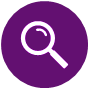 Placebo
Ticagrelor 60 mg Twice Daily
23
[Speaker Notes: Notes
A landmark analysis of PEGASUS was performed to analyze ischemic risk over time and to evaluate the efficacy and safety of ticagrelor early and late after randomization.
The risk of CV death, MI, or stroke in the placebo arm remained roughly constant over the trial at an ~3% annualized rate.
The efficacy of ticagrelor 60 mg was consistent over each year of follow up.
 After a median of 1.7 years, 2.7 years, and 3.7 years from the qualifying MI, the rates of CV death, MI, and stroke with ticagrelor 60 mg BID were 2.7% (HR, 0.82; 95% CI, 0.67-0.99), 2.8% (HR, 0.90; 95% CI, 0.74-1.11), and 2.6% (HR 0.79; 95% CI, 0.62-1.00) compared to 3.3%, 3.0%, and 3.0% in the placebo groups, respectively. 
The reduction in primary efficacy endpoint events for ticagrelor 90 mg was also consistent over the same landmark periods of follow-up.

Notes for Presenter:
To view more information on the breakdown of efficacy and safety in the landmark analysis click the magnifying glass on the bottom right of the screen.

Reference
Bonaca MP, Storey RF, Theroux P, et al.  Efficacy and safety of ticagrelor over time in patients with prior MI in PEGASUS-TIMI 54. J Am Coll Cardiol. 2017;70:1368-1375.]
PEGASUS Landmark Analysis: Efficacy Outcomes Consistent Over Time
CHD = coronary heart disease; IQR = interquartile range 
Values are n or K-M%, unless otherwise indicated. *Median from MI 1.7 years (IQR: 1.2 to 2.3 years). †Median from MI 2.7 years (IQR: 2.2 to 3.3 years). ‡Median from MI 3.7 years (IQR: 3.2 to 4.3 years).
Bonaca MP et al. J Am Coll Cardiol. 2017;70(11):1368-75.
24
[Speaker Notes: Notes
The efficacy of ticagrelor 60 mg was also similar for the components of the primary endpoint at each landmark 

Reference
Bonaca MP, Storey RF, Theroux P, et al.  Efficacy and safety of ticagrelor over time in patients with prior MI in PEGASUS-TIMI 54. J Am Coll Cardiol. 2017;70:1368-1375.]
PEGASUS Landmark Analysis: Safety Outcomes
Values are n or K-M%, unless otherwise indicated.
Bonaca MP et al. J Am Coll Cardiol. 2017;70(11):1368-75.
25
[Speaker Notes: Notes
In the placebo arm, rates of TIMI major bleeding appeared consistent over time (year 1: 0.27%; year 2: 0.42%; year 3: 0.37%).
Ticagrelor 60 mg increased the risk of TIMI major bleeding the most in year 1 of treatment relative to years 2 and 3 
Consistent with the overall PEGASUS study results, there was no significant increase in fatal bleeding or ICH with ticagrelor 60 mg early or late

Reference
Bonaca MP, Storey RF, Theroux P, et al.  Efficacy and safety of ticagrelor over time in patients with prior MI in PEGASUS-TIMI 54. J Am Coll Cardiol. 2017;70:1368-1375.]
PEGASUS Landmark Analysis: Overall Efficacy and Efficacy by Time from Qualifying MI
1.0
1.5
0.5
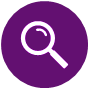 Ticagrelor 60 mg +
Aspirin Better
Aspirin AloneBetter
1. Bonaca MP et al. N Engl J Med. 2015;372:1791-1800; 2. BRILINTA Prescribing Information; 3. Bonaca MP et al. Supplementary material. J Am Coll Cardiol. 2017;70(11):1368-75.
[Speaker Notes: Notes
Patients <2 years from their qualifying MI exhibited greater benefit from ticagrelor 60 mg BID for the primary efficacy endpoint (HR, 0.77; 95% CI, 0.66-0.90) compared to patients ≥2 years from their qualifying MI (HR, 0.96; 95% CI, 0.79-1.17; p-interaction=0.09). 
Additionally, a reduction in CV mortality was noted in patients with ticagrelor 60 mg BID <2 years from qualifying MI (HR, 0.68; 95% CI, 0.53-0.89) but not with patients ≥2 years from their qualifying MI (HR, 1.12; 95% CI, 0.81‑1.54; p-interaction=0.019).

Notes for Presenter:
To view more information on the efficacy and safety by time from qualifying MI click the magnifying glass in the bottom right corner.

Reference
Bonaca MP, Storey RF, Theroux P, et al.  Efficacy and safety of ticagrelor over time in patients with prior MI in PEGASUS-TIMI 54. J Am Coll Cardiol. 2017;70:1368-1375.]
PEGASUS Landmark Analysis: Efficacy Analysis by Time from Qualifying MI
Bonaca MP et al. Supplementary material. J Am Coll Cardiol. 2017;70(11):1368-75.
27
[Speaker Notes: Notes
Patients <2 years from their qualifying MI exhibited greater benefit from ticagrelor 60 mg BID for the primary efficacy endpoint (HR, 0.77; 95% CI, 0.66-0.90) compared to patients ≥2 years from their qualifying MI (HR, 0.96; 95% CI, 0.79-1.17; p-interaction=0.09). 
Additionally, a reduction in CV mortality was noted in patients with ticagrelor 60 mg BID <2 years from qualifying MI (HR, 0.68; 95% CI, 0.53-0.89) but not with patients ≥2 years from their qualifying MI (HR, 1.12; 95% CI, 0.81‑1.54; p-interaction=0.019).

Reference
Bonaca MP, Storey RF, Theroux P, et al.  Efficacy and safety of ticagrelor over time in patients with prior MI in PEGASUS-TIMI 54. [supplementary material]. J Am Coll Cardiol. 2017;70:1368-1375.]
PEGASUS Diabetes Subgroup Efficacy
Efficacy of Pooled Ticagrelor in Patients With Prior MI by DM Status at 3 Years
15%
ITT Population
DM Placebo (n=2257)DM Pooled Ticagrelor (n=4549)No DM Placebo (n=4810)No DM Pooled Ticagrelor (n=9545)
11.6%
10.1%
10%
7.8%
MACE (K-M)
6.7%
5%
0%
0
180
360
540
720
900
1080
Time in Days
Patients with DM were at higher risk of MACE (composite of CV death, MI, or stroke). The RRR in MACE was consistent for the pooled doses of ticagrelor vs placebo in patients with DM and in patients without DM.
DM = diabetes mellitus; ITT = intention-to-treat; MACE = major cardiovascular events.
Adapted from Bhatt DL et al. J Am Coll Cardiol. 2016;67:2732-2740.
28
[Speaker Notes: Note
Present slide

Additional Information
Of the 21,162 patients in PEGASUS, 6806 had diabetes and 14,355 did not have diabetes. 
The RRR in MACE was consistent for the pooled doses of ticagrelor vs placebo in patients with diabetes (HR, 0.84; 95% CI, 0.72-0.99; p=0.03) and in patients without diabetes (HR, 0.84; 95% CI, 0.74-0.96, p=0.01). 
The ARR in MACE was also consistent in patients with diabetes (1.5%; NNT 67) and in patients without diabetes (1.1%; NNT 91). 

Reference
Bhatt DL, Bonaca MP, Bansilal S, et al. Reduction in ischemic events with ticagrelor in diabetic patients with prior myocardial infarction in PEGASUS-TIMI 54. J Am Coll Cardiol. 2016;67:2732-2740.]
PEGASUS Diabetes Subgroup Efficacy and Safety
Efficacy and Safety of Ticagrelor in Patients With Prior MI and DM at 3 Years
CHD = coronary heart disease.
Adapted from Bhatt DL et al. J Am Coll Cardiol. 2016;67:2732-2740.
29
[Speaker Notes: Note
Present slide

Additional Information
Since the efficacy and safety of the two doses of ticagrelor were similar in the main study, the data were analyzed with both dose groups combined as well as separately. 
Similar to patients without diabetes (pooled ticagrelor doses), there was a significant increase in TIMI major bleeding in patients with diabetes (HR, 2.56; 95% CI, 1.52-4.33; p=0.0004).
In the diabetic subgroup, there were fewer fatal or intracranial bleeding event rates seen with ticagrelor (0.62%) vs. placebo (0.63%) but the difference was not significant (HR, 0.90; 95% CI, 0.42-1.90; p=0.78).

Reference
Bhatt DL, Bonaca MP, Bansilal S, et al. Reduction in ischemic events with ticagrelor in diabetic patients with prior myocardial infarction in PEGASUS-TIMI 54. J Am Coll Cardiol. 2016;67:2732-2740.]
PEGASUS PAD Subgroup Efficacy
Efficacy of Pooled Ticagrelor in Patients With Prior MI by PAD Status at 3 Years
25%
PAD Placebo (n=404)
PAD Pooled Ticagrelor (n=739)
No PAD Placebo (n=6663)
20%
No PAD Pooled Ticagrelor (n=13,354)
19.3%
15.2%
15%
MACE (K-M)
10%
8.4%
7.4%
5%
0%
0
90
180
270
360
450
540
630
720
810
900
990
1080
Days from Randomization
Adapted from Bonaca MP et al. J Am Coll Cardiol. 2016;67:2719-2728.
30
[Speaker Notes: Notes
Of the 21,162 patients in PEGASUS, 1143 patients (5%) had known PAD at randomization. 
In patients randomized to placebo, those with concomitant PAD had more than a two-fold increase in the rate of MACE compared to patients without concomitant PAD (19.3% vs 8.4%, p<0.001).
In patients randomized to ticagrelor, the RRR in MACE was similar in patients with PAD (HR, 0.75; 95% CI, 0.55-1.01) and in patients without PAD (HR, 0.86; 95% CI, 0.77-0.96) (p-interaction 0.41).
The ARR seen with patients with PAD was 4.1% (NNT 25) and in patients without PAD was 1.0% (NNT 100).

Reference
Bonaca MP, Bhatt DL, Storey RF, et al. Ticagrelor for prevention of ischemic events after myocardial infarction in patients with peripheral artery disease. J Am Coll Cardiol. 2016;67:2719-2728.]
PEGASUS PAD Subgroup Efficacy and Safety
Efficacy and Safety of Ticagrelor in Patients With Prior MI and PAD at 3 Years
Absolute Risk Difference at 3 Years
Ticagrelor 90 mg
HR (95% CI)
Ticagrelor 60 mg
-3.0
0.81 (0.57-1.15)
CV Death/ MI/ Stroke
-5.2
0.69 (0.47-0.99)
-1.7
0.83 (0.50-1.38)
CV Death
-5.4
0.47 (0.25-0.86)
-2.0
0.76 (0.45-1.28)
Myocardial Infarction
-1.0
0.87 (0.53-1.44)
-0.9
0.63 (0.29-1.38)
Stroke
-1.1
0.49 (0.21-1.14)
-2.3
0.88 (0.58-1.32)
Mortality
-5.7
0.52 (0.32-0.84)
0.22
1.46 (0.39-5.43)
TIMI Major Bleeding
0.02
1.18 (0.29-4.70)
Ticagrelor Better
Placebo Better
1.0
In patients with PAD, both ticagrelor treatment groups showed consistency for efficacy and safety with the overall PEGASUS trial.
Adapted from Bonaca MP et al. J Am Coll Cardiol. 2016;67:2719-2728.
31
[Speaker Notes: Notes
The efficacy versus placebo was generally similar for the two doses of ticagrelor, but of note the 60 mg dose resulted in a significant reduction in CV mortality (HR, 0.47; 95% CI, 0.25-0.86; p=0.014, which drove a reduction in all-cause mortality (HR, 0.52; 95% CI, 0.32-0.84; p=0.0074).

Reference
Bonaca MP, Bhatt DL, Storey RF, et al. Ticagrelor for prevention of ischemic events after myocardial infarction in patients with peripheral artery disease. J Am Coll Cardiol. 2016;67:2719-2728.]
PEGASUS MVD Subgroup Efficacy
Efficacy of Ticagrelor in Patients With Prior MI by MVD Status at 3 Years
Bansilal S et al. J Am Coll Cardiol. 2018;71:489–96.
32
[Speaker Notes: Notes
Of the 21,162 patients in PEGASUS, 12,558 patients (59%) had MVD and 90.3% of those had coronary stents. 
There was a consistent benefit seen with ticagrelor for the composite of CV death, MI, or stroke (as well as the individual components) in patients with MVD
Also, CHD death was significantly lower in patients with MVD who were treated with ticagrelor as compared to placebo

Reference
Bansilal S, Bonaca MP, Cornel JH, et al. Ticagrelor for secondary prevention of atherothrombotic events in patients with multivessel coronary disease. J Am Coll Cardiol. 2018;71:489–96.]
PEGASUS MVD Subgroup Safety
Safety of Ticagrelor in Patients With Prior MI and MVD at 3 Years
Bansilal S et al. J Am Coll Cardiol. 2018;71:489–96.
33
[Speaker Notes: Notes
Present slide]
PEGASUS Events at 3 Years by Prior Coronary Stent in Patients Receiving Placebo
With Coronary Stent N=7,067
No Coronary Stent N=1,423
Event Rate at 3 years (%)
Event Rate at 3 years (%)
91% of events unrelated to coronary stent
Bonaca MP et al. Presented at TCT. October 11-15, 2015; San Francisco, CA.
34
[Speaker Notes: Talking Points
Present Slide]
Real World Observational Evidence
35
Study Design
Exclusion Criteria
Treatment with an oral anticoagulant or CABG during hospitalization
For the MI analysis assessment was started 28-days post discharge to avoid index events being counted multiple times
Sahlén A et al. Eur Heart J. 2016;37(44):3335-3342.
36
[Speaker Notes: Notes
Present Slide]
BRILINTA was Broadly Adopted as the Standard of Care in Sweden, Facilitating the SWEDEHEART Registry Study
1.00
BRILINTA 90 mg
Clopidogrel
0.75
n=11,954
n=33,119
Fraction
0.50
BRILINTAEU approval
BRILINTAESC GuidelinesInclusion (revasc)
BRILINTA Swedishreimbursement
0.25
1
1
1
1
2
2
2
2
3
3
3
3
4
4
4
4
5
5
5
5
6
6
6
6
7
7
7
7
8
8
8
8
9
9
9
9
10
10
10
10
11
11
11
11
12
12
12
12
0.00
2010
2011
2012
2013
ESC = European Society of Cardiology; SWEDEHEART = Swedish Web-system for Enhancement and Development of Evidence-based care in Heart Disease Evaluated According to Recommended Therapies.
Sahlén A et al. Eur Heart J. 2016;37(44):3335-3342.
37
[Speaker Notes: Notes
Present Slide]
Data Source: SWEDEHEART Registry1,2
SWEDEHEART: Swedish Web-system for Enhancement and Development of Evidence-based care in Heart disease Evaluated According to Recommended Therapies
National registry of all patients hospitalized for ACS, and patients undergoing coronary angiography/angioplasty or heart surgery2
Aim to support the improvement of care and evidence-based development of therapy for CAD2
Approximately 80K new cases each year2
Web-based registry with all data registered online directly by the caregiver2
Merged with other data sources:2 
National Cause of Death Register to capture vital status, including, mortality
National Patient Registry, containing diagnoses at discharge for all hospital stays
National Registry of Drug Prescriptions recording all prescriptions in Sweden
Data accuracy audited by an external monitor annually demonstrates a 96% agreement against source documents1
1. Sahlén A et al. Eur Heart J. 2016;37(44):3335-3342; 2. Jernberg T et al. Heart. 2010;96:1617–1621.
38
[Speaker Notes: Notes
Present Slide]
Ticagrelor Real World Study:  What is it?
Sahlén A et al. Eur Heart J. 2016;37(44):3335-3342.
39
[Speaker Notes: Notes
Present Slide]
Results Adjusted for Covariates
Multivariate adjustment for primary and secondary endpoints
In-hospital course
PCI
Bleeding
Discharge medication
Beta Blockers
ACE/ARB
Statins 
Use of:
UFH
LMWH
Bivalirudin
GPIIb/IIIa inhibitors
Radial vs Femoral access
Vascular Closure Device
Hospital and calendar time
Age and sex
Pre-existing comorbidities
Diabetes Mellitus
Hypertension
MI
Heart Failure
Renal Dysfunction
Peripheral Vascular Disease
Ischemic Stroke
Admission Because of Bleeding
COPD
Cancer within three years
Presentation characteristics 
ACS type	
Killip class > 1
COPD = Chronic Obstructive Pulmonary Disease
Sahlén A et al. Eur Heart J. 2016;37(44):3335-3342.
40
[Speaker Notes: Notes
Present Slide]
Baseline Characteristics
Sahlén A et al. Eur Heart J. 2016;37(44):3335-3342.
41
[Speaker Notes: Notes
Present Slide]
Baseline Characteristics (Cont’d)
Sahlén A et al. Eur Heart J. 2016;37(44):3335-3342.
42
[Speaker Notes: Notes
Present Slide]
Ticagrelor Real-World Study: Composite of All-Cause Death, Readmission for MI, or Stroke at 24 Months
Clopidogrel 
(n=33,119)
0.10
0.08
Ticagrelor 
(n=11,954)
0.06
Cumulative Incidence
0.04
At 24 Months:
At 12 Months:
0.02
0.00
720
360
0
100
200
300
400
500
600
700
Time (days)
In a large population of real-world acute MI patients treated with BRILINTA, the significant reductions in CV events seen in PLATO were confirmed
Final values are adjusted for hospital and calendar time, age, sex, discharge medication, in-hospital course, presentation characteristics, and preexisting comorbities
Sahlén A et al. Eur Heart J. 2016;37(44):3335-3342.
43
[Speaker Notes: Notes
Present Slide]
Secondary Outcomes
For the MI analysis assessment was started 28-days post discharge to avoid index events being counted multiple times
Study was powered for the primary composite endpoint
*Cumulative probability of events per 100 patient-years at 24 months

Sahlén A et al. Eur Heart J. 2016;37(44):3335-3342.
44
[Speaker Notes: Notes
Present Slide]
Primary Safety Outcome: Bleeding Requiring Hospitalization1
Bleeding Outcomes from Real-World Evidence were Consistent with those Seen in the PLATO trial
*The twelve month bleeding outcome estimate was based on the assumption of similar proportions of event rates for years 1 and 2.  
† Adjusted HR 1.20 (95% CI 1.04-1.40).

1. Sahlén A et al. Eur Heart J. 2016;37(44):3335-3342; 2. Data on file, REF-8617, AstraZeneca Pharmaceuticals LP.
45
[Speaker Notes: Notes
Present Slide]
What are the Strengths/Limitations of this Study?
Strengths
Large real-world patient population
High-quality registry data
Limitations
Observational study; residual confounding is still possible
There is only data for treatment at discharge and planned treatment duration; data for later crossovers are unknown
Study only conducted in Sweden; findings may not be generalizable
Sahlén A et al. Eur Heart J. 2016;37(44):3335-3342.
46
[Speaker Notes: Notes
Present Slide]
Conclusions
Patients who have had a MI remain at heightened risk for ischemic events over the long term1-5
The PEGASUS-TIMI 54 study demonstrated that the addition of ticagrelor 60 mg or 90 mg BID to low-dose ASA significantly reduced the primary endpoint of CV death, MI or stroke in patients with a history of MI4
A directionally consistent effect was observed on all individual components of the primary endpoint including CV death 
Ticagrelor 90 mg vs placebo, HR, 0.87; 95% CI, 0.71-1.06 
Ticagrelor 60 mg vs placebo, HR, 0.83; 95% CI, 0.68-1.01
The effect of ticagrelor was consistent across major prespecified subgroups.4
There was an increase in TIMI major bleeding with ticagrelor plus aspirin versus aspirin alone4  
The rates of ICH or fatal bleeding were low (<1% over 3 years) and similar between treatment arms
Data from the SWEDEHEART registry demonstrated significant reductions in CV events at 2 years for BRILINTA vs clopidogrel in the real world setting5
1. Benjamin E et al. Circulation. 2018;137. http://dx.doi.org/10.1161/CIR. 0000000000000558. Accessed March 1, 2018.; 2. Jernberg T et al. Eur Heart J. 2015;36:1163-1170; 3. Bhatt DL et al. JAMA. 2010;304:1350-1357; 4. Bonaca MP et al. N Engl J Med. 2015;372:1791-1800; 5. Sahlén A et al. Eur Heart J. 2016;37(44):3335-3342.
47
[Speaker Notes: Talking Points
Present Slide]